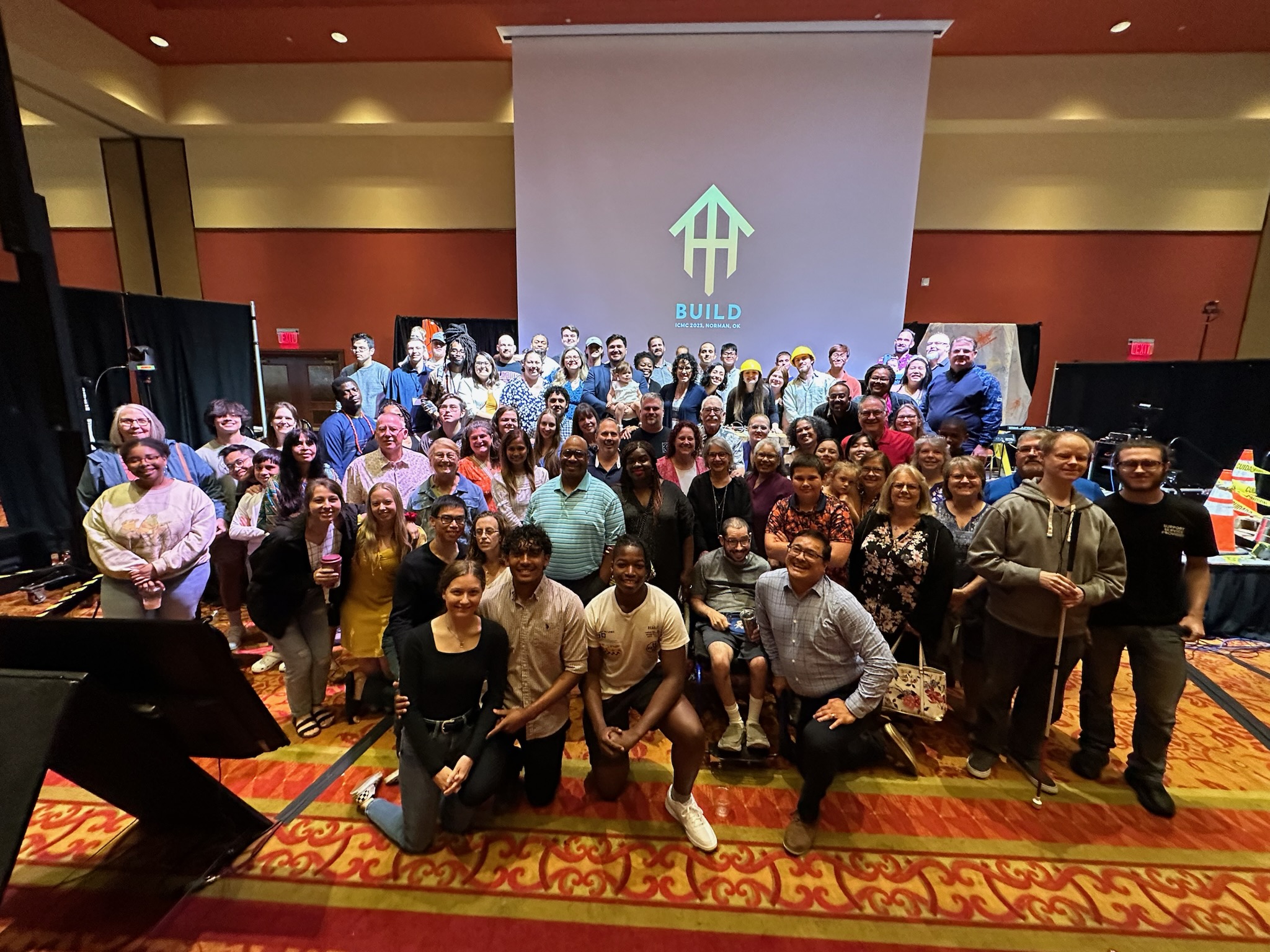 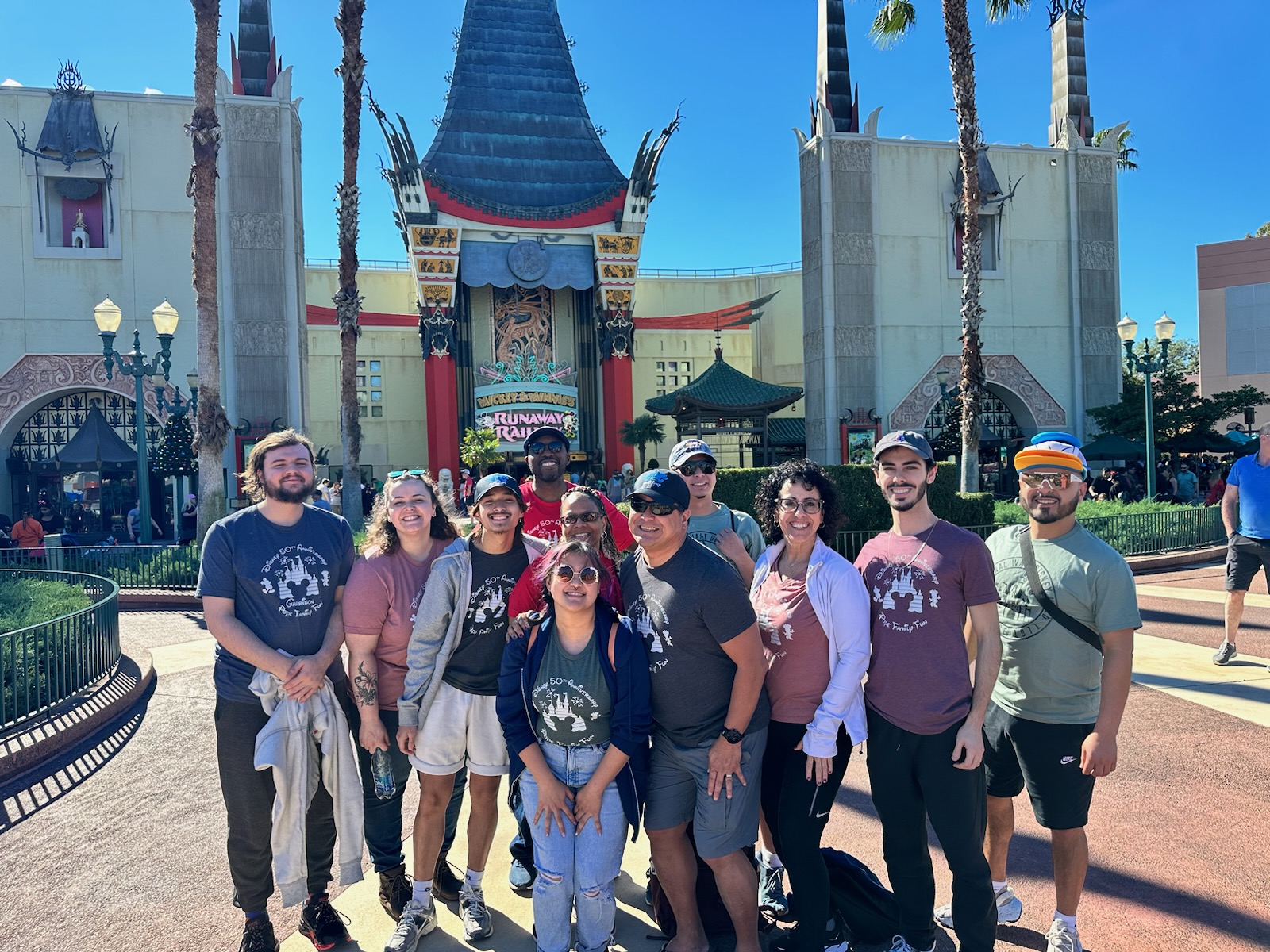 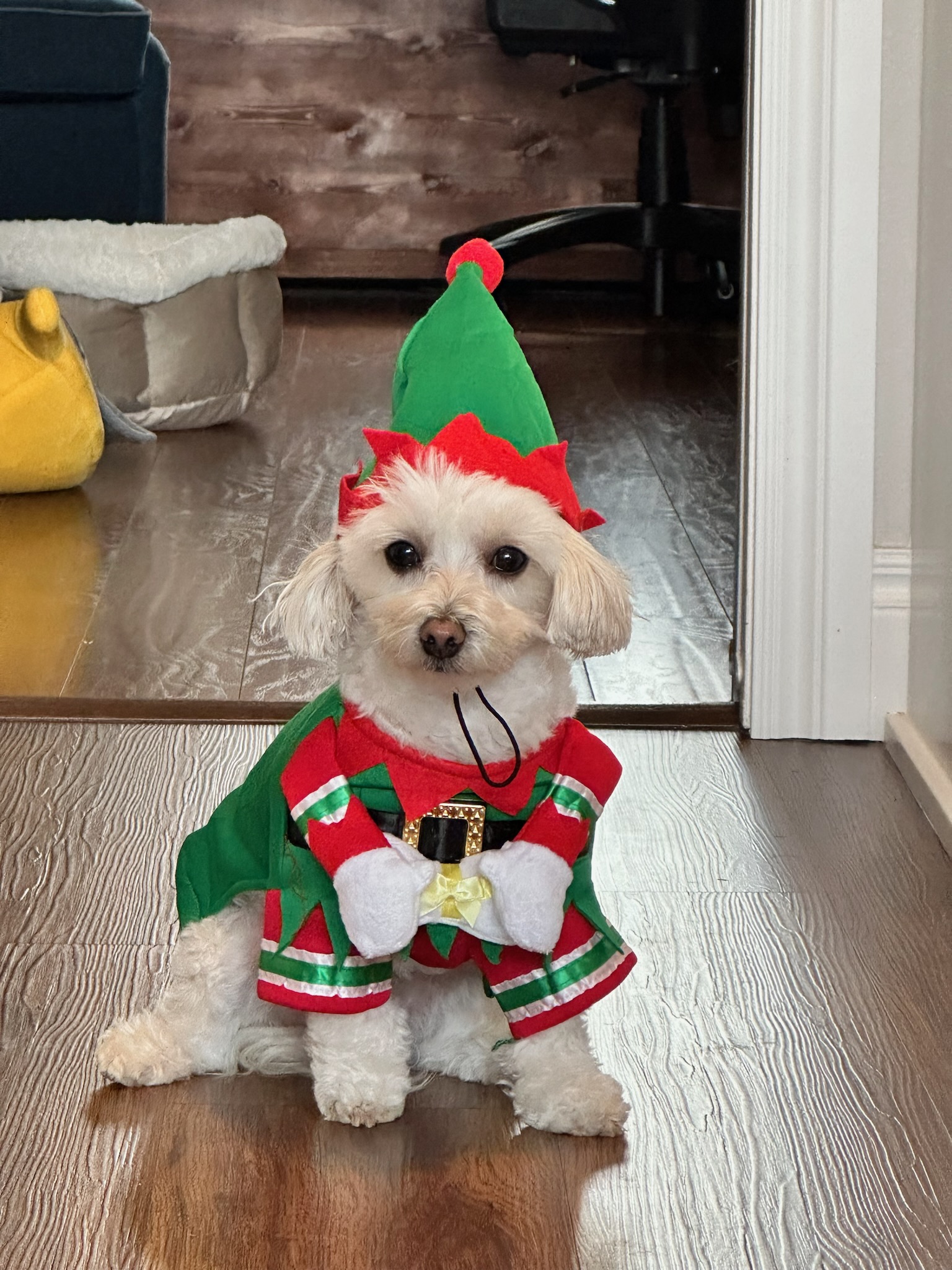 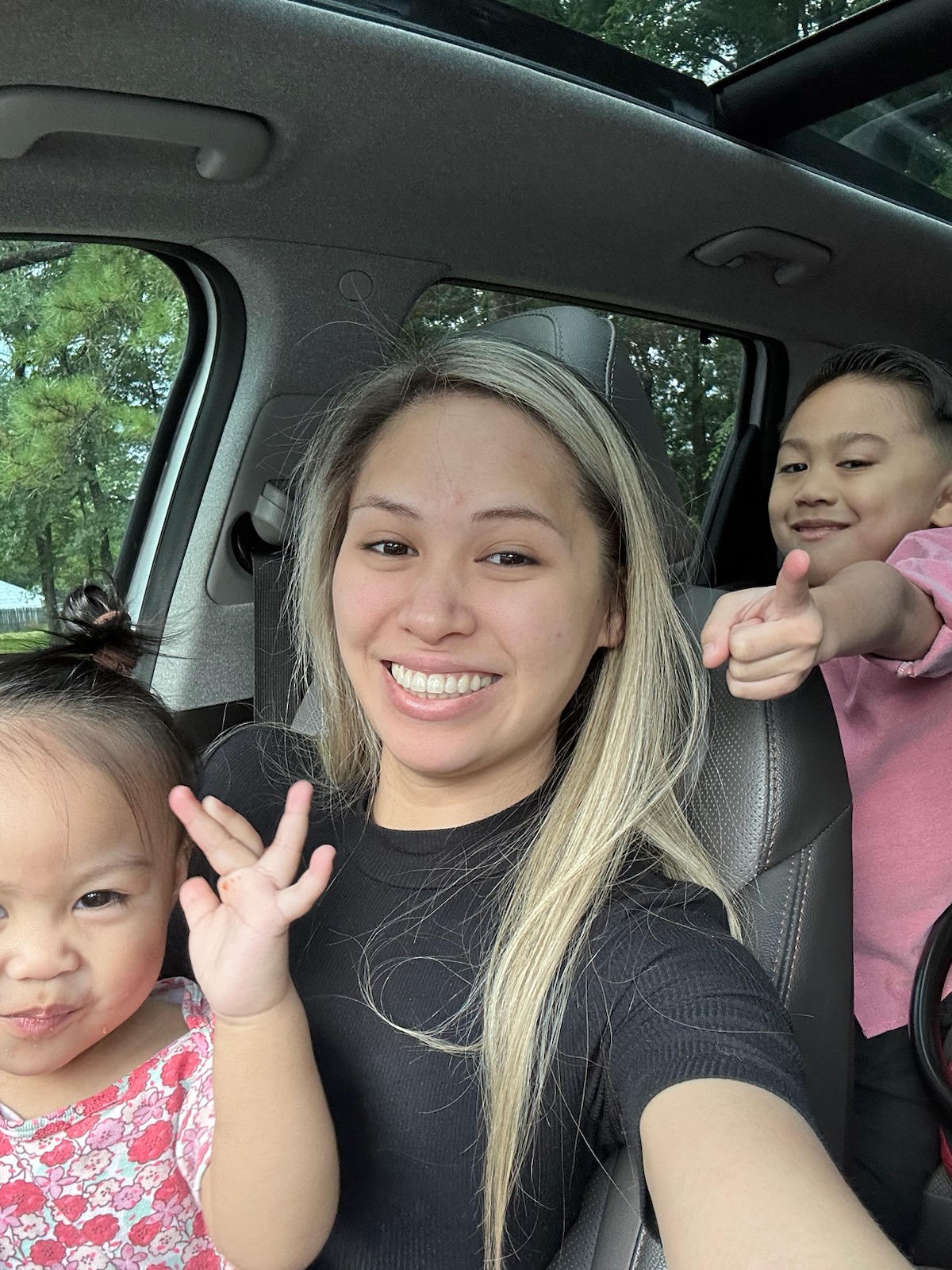 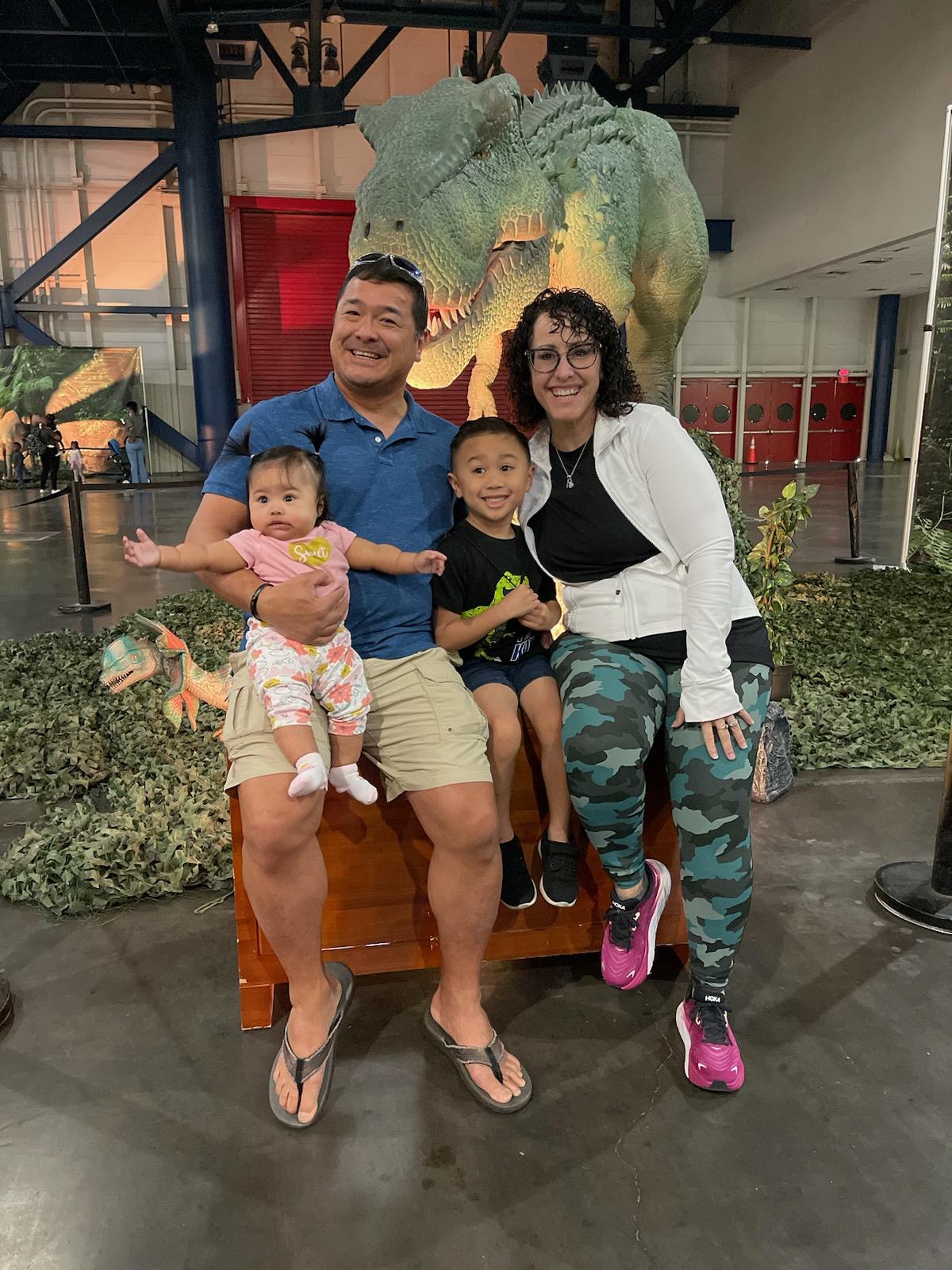 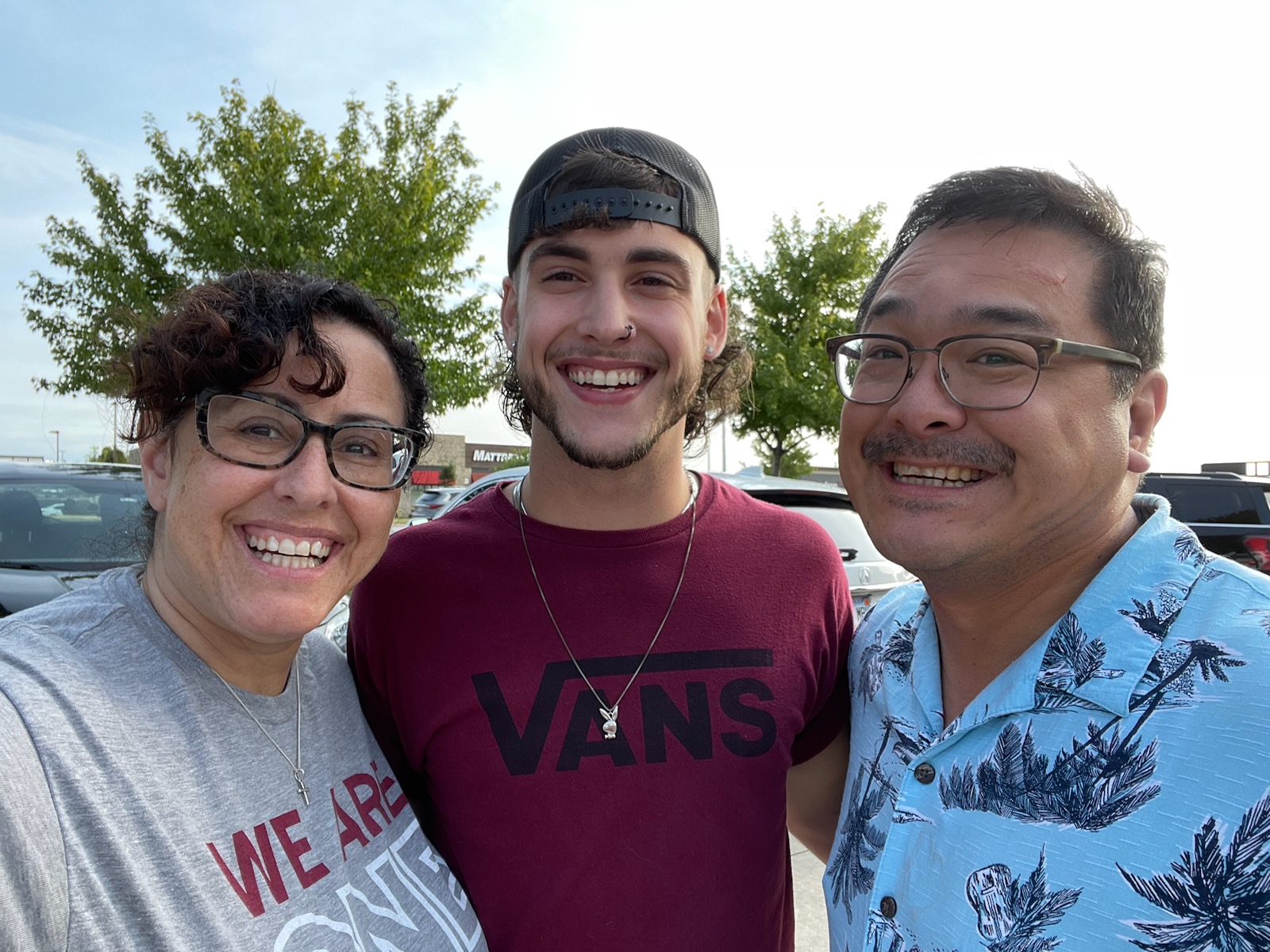 Ed PopeOKC Church
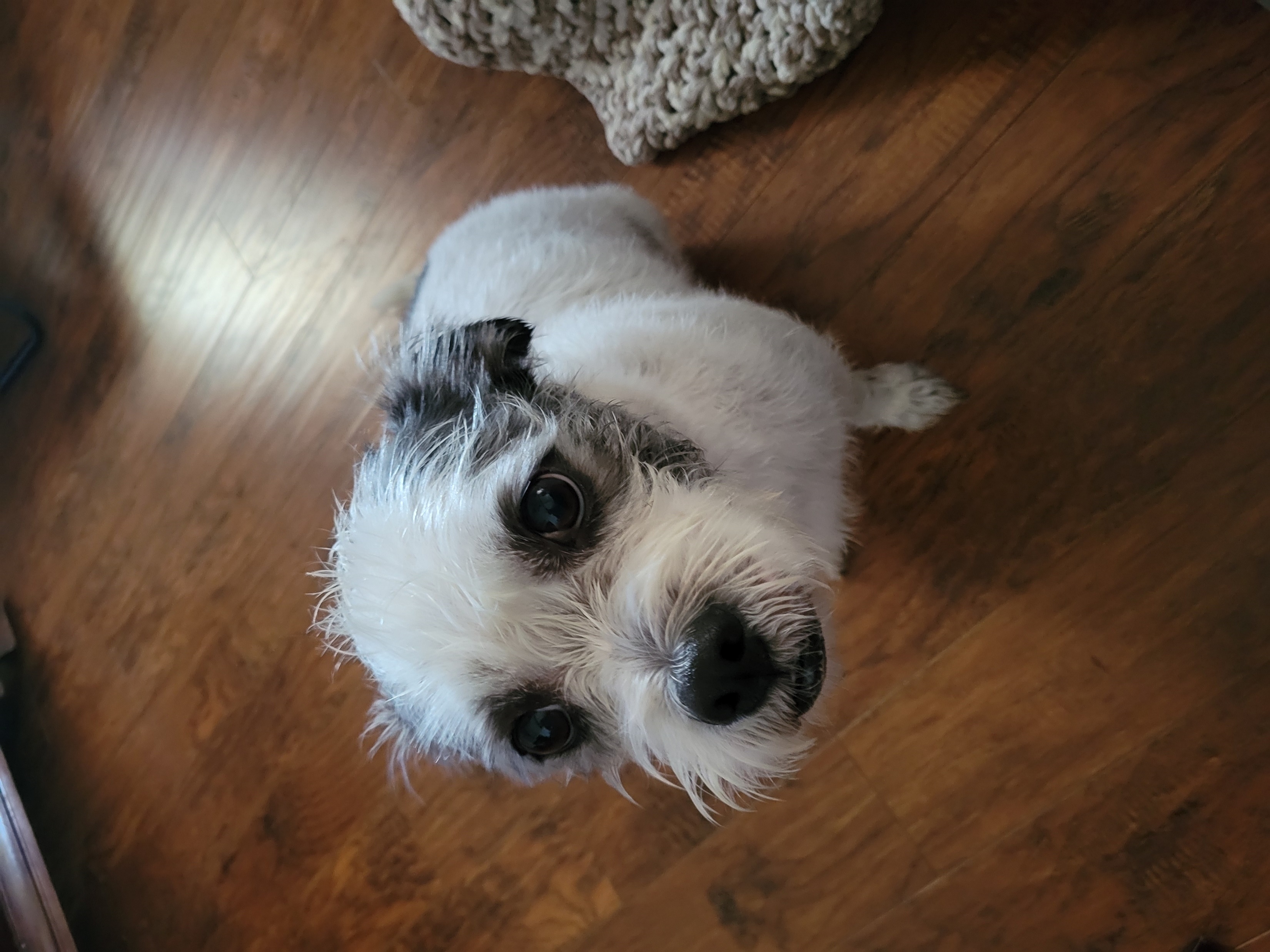 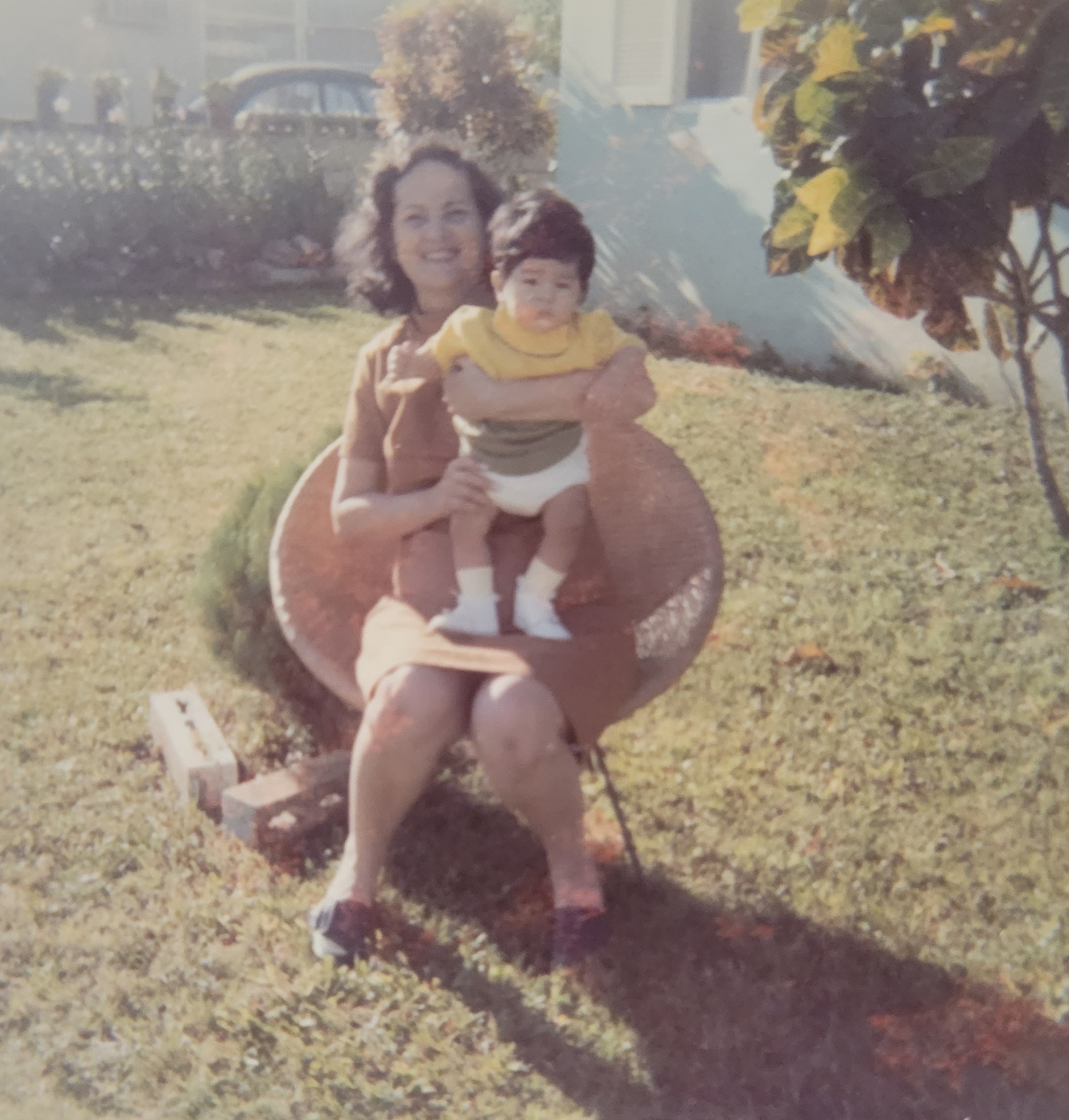 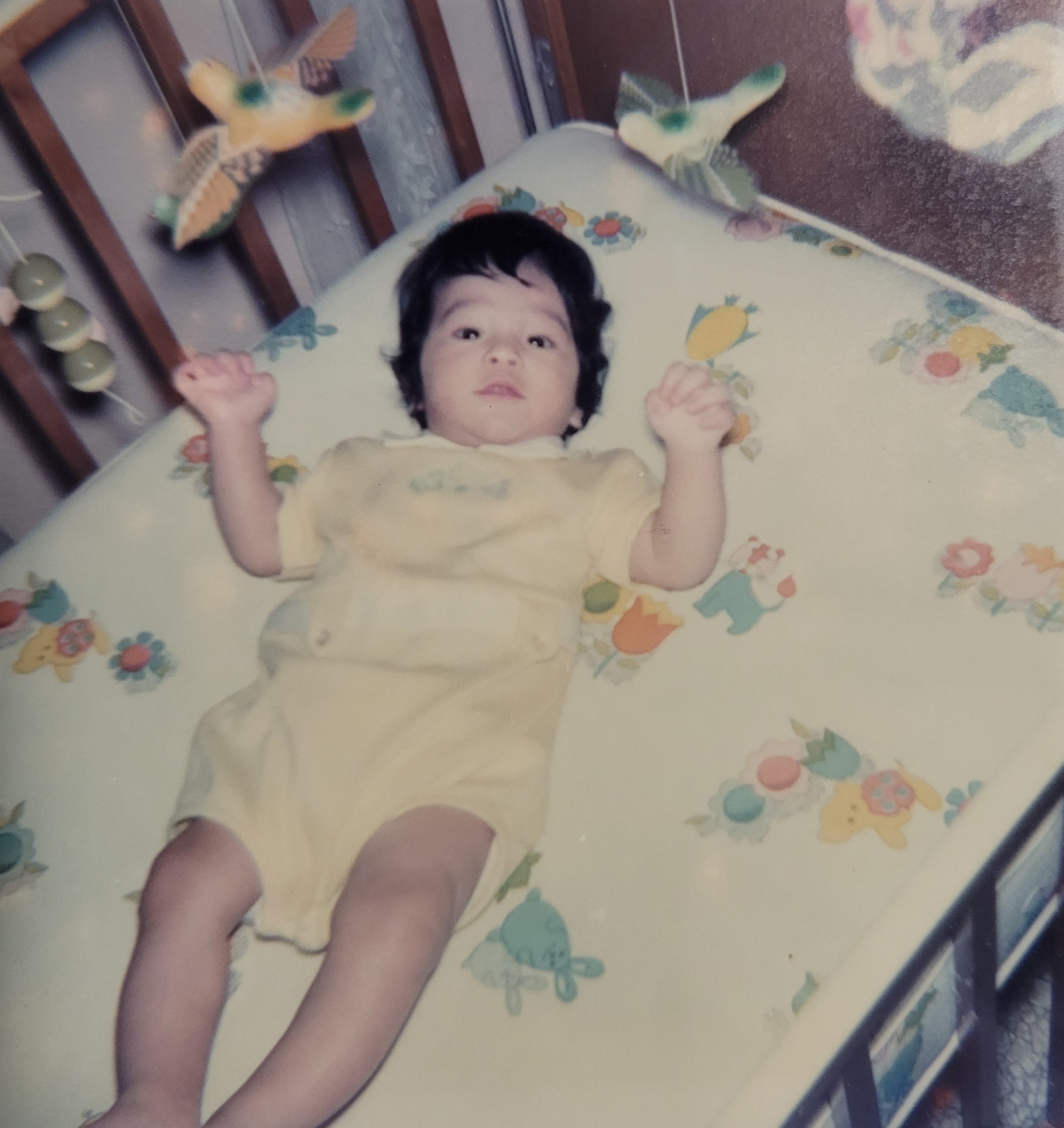 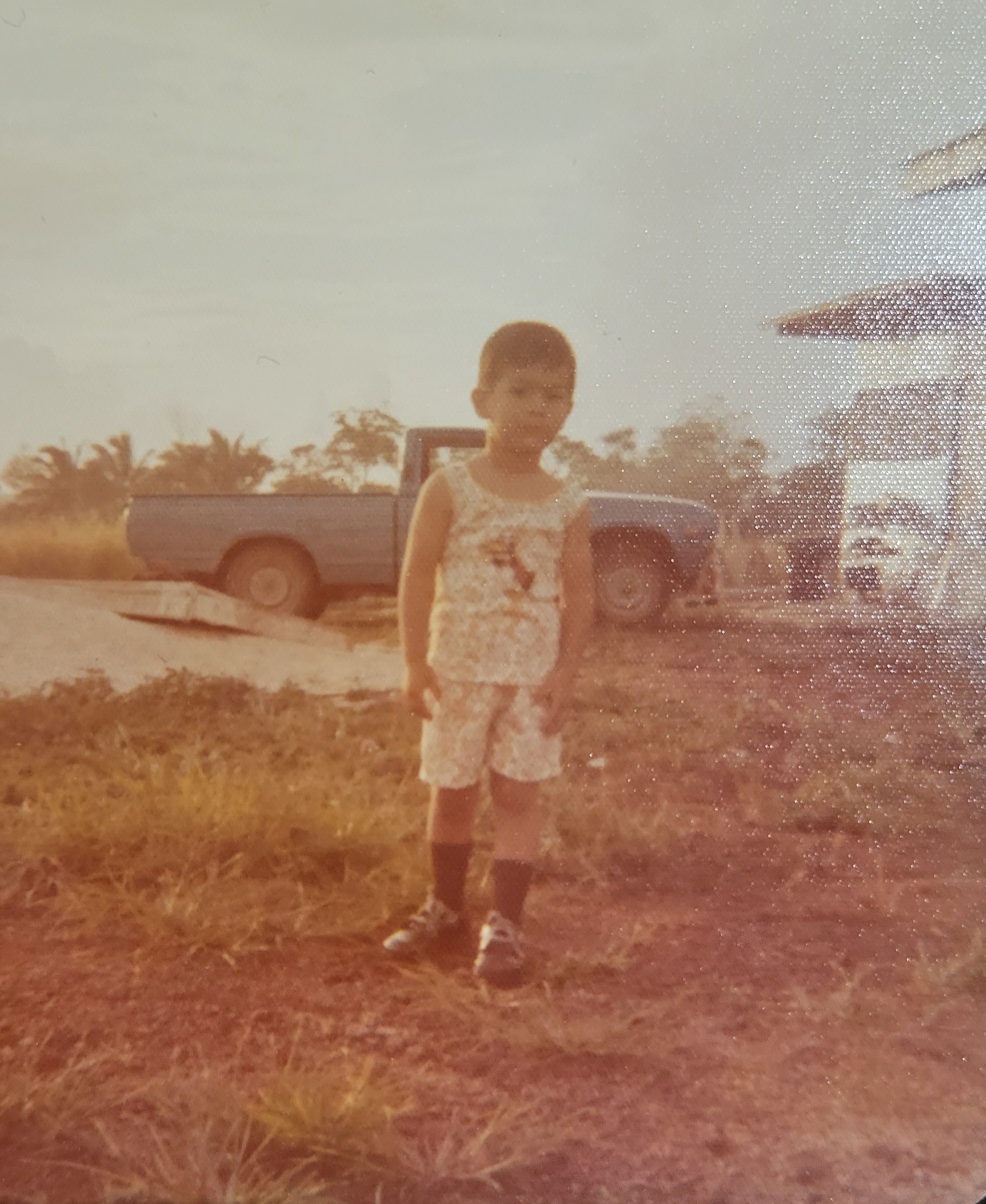 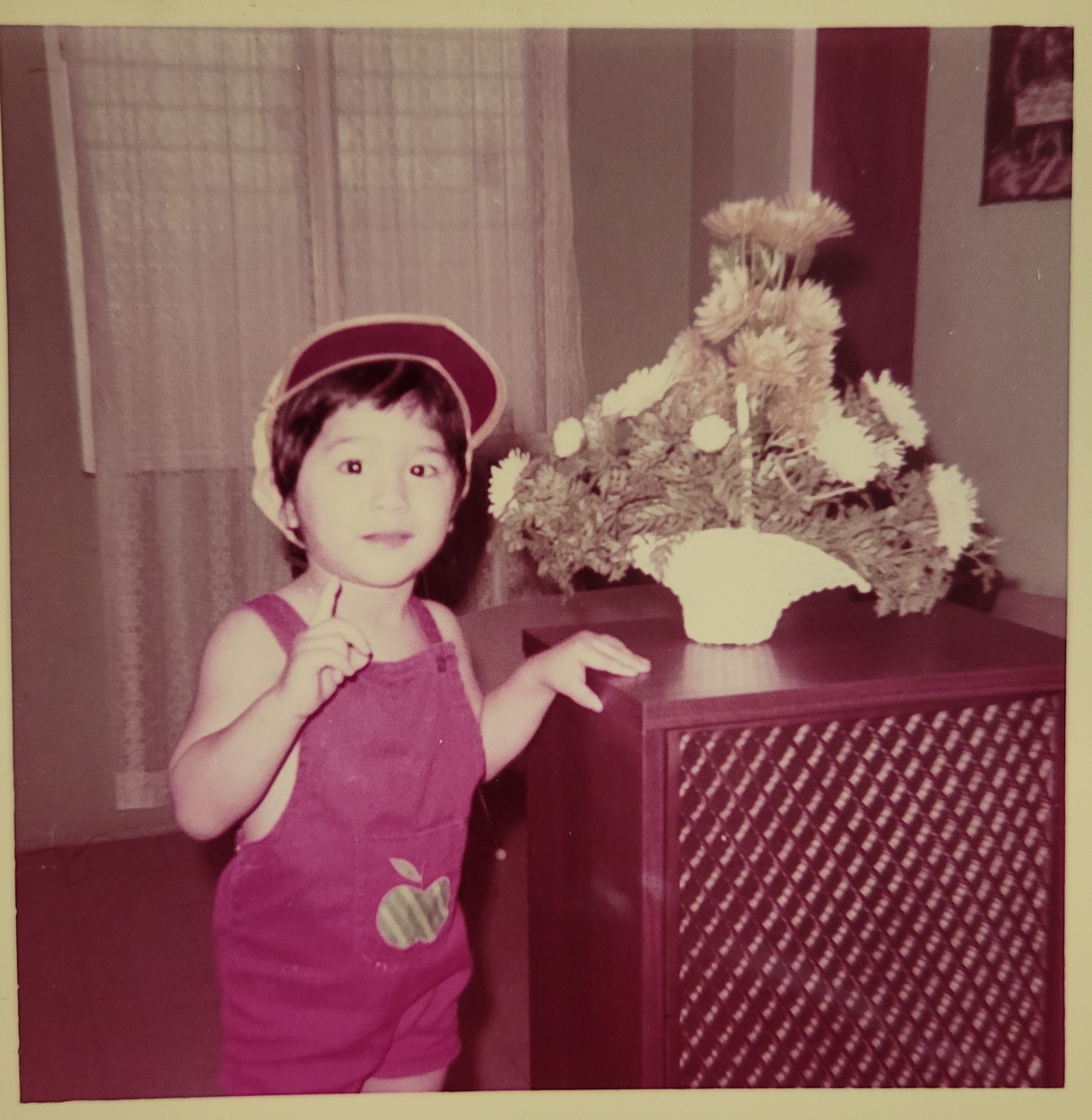 Sample Footer Text
2
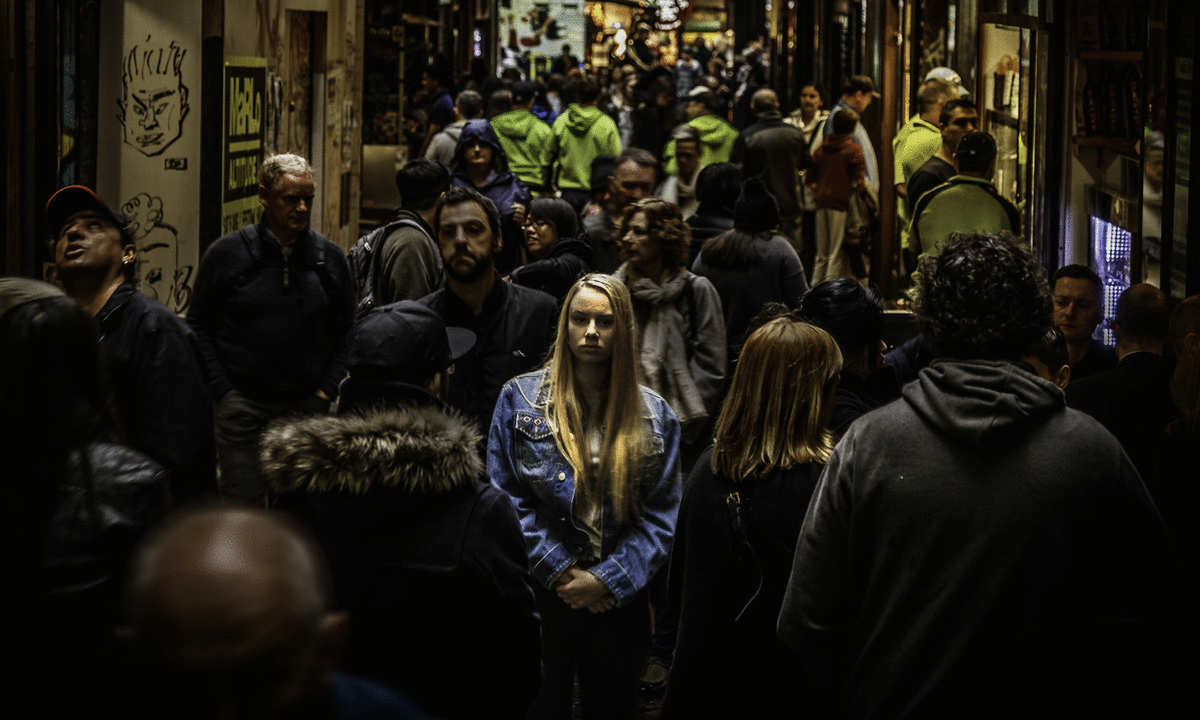 Alone in a crowded room
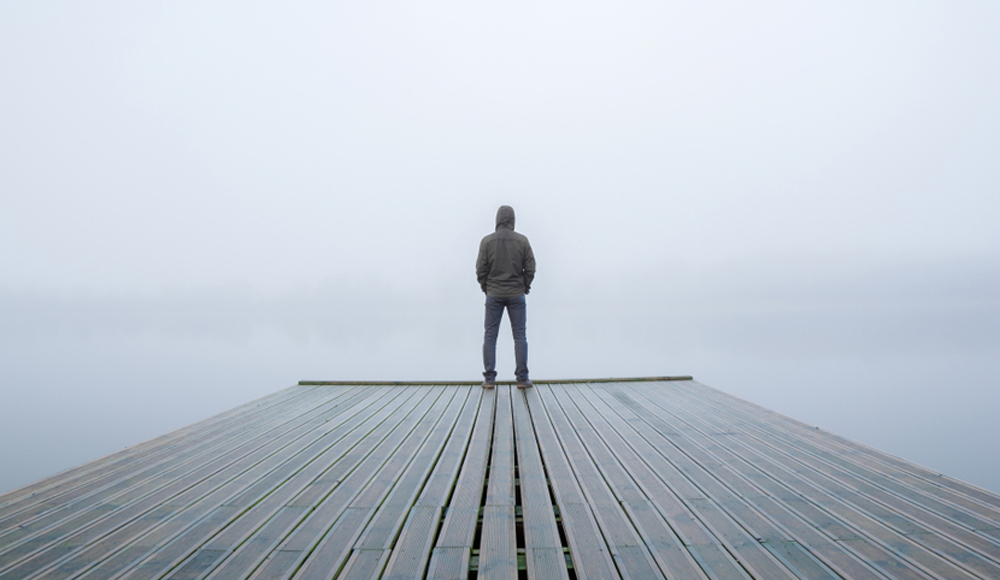 It’s Not good for man to be alone.Genesis 2:18
4
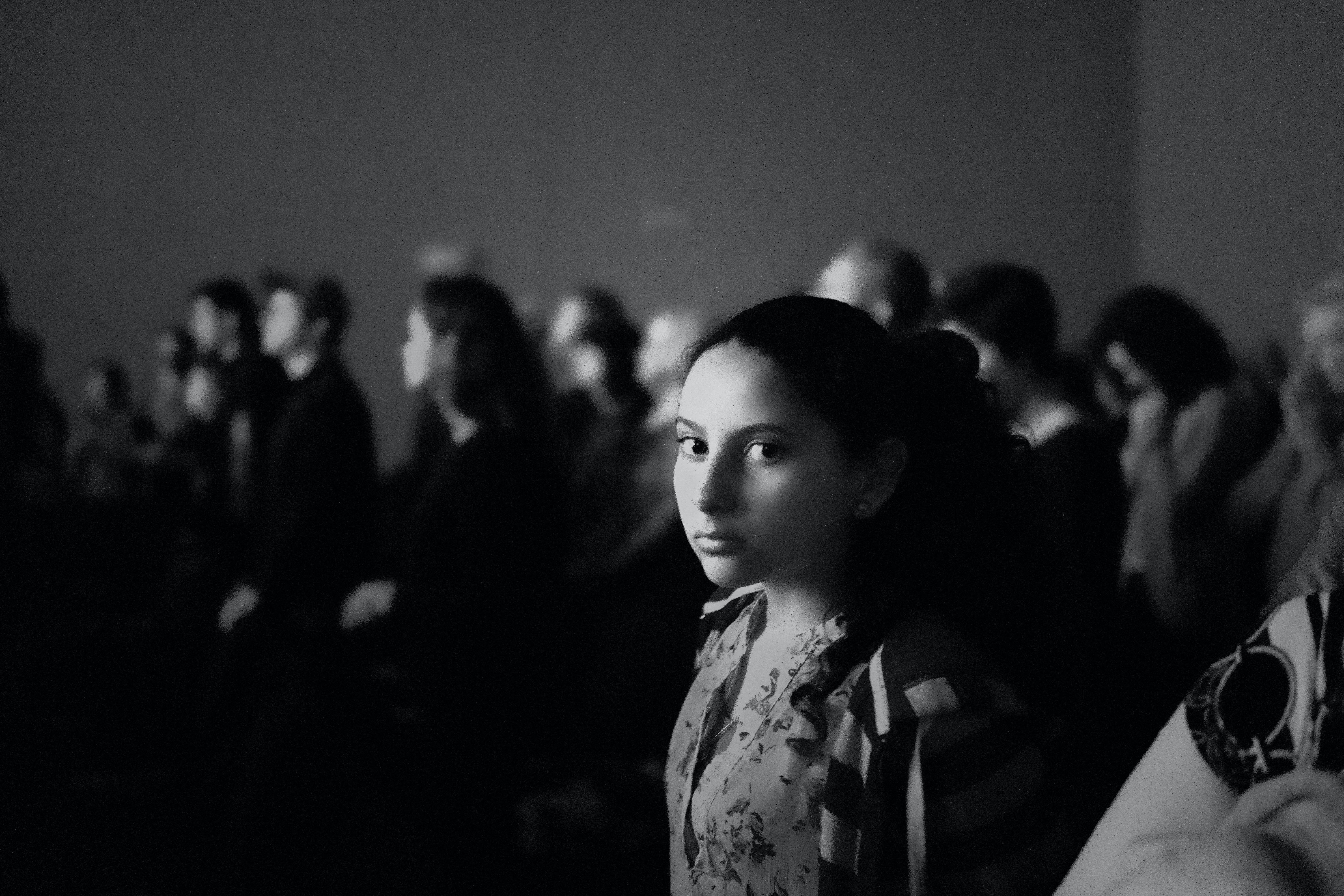 Where are you?
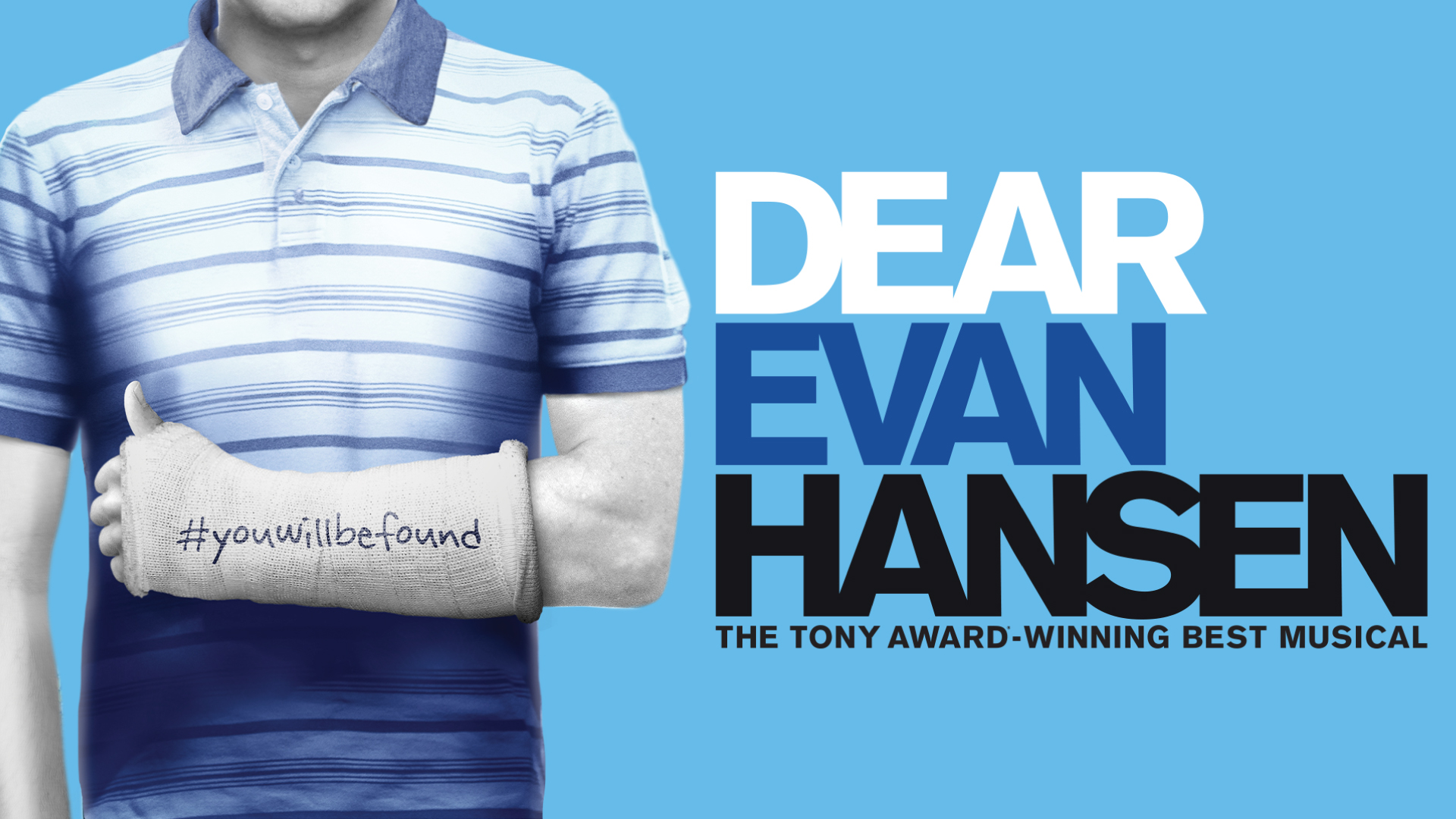 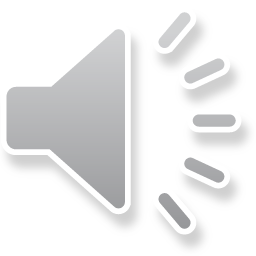 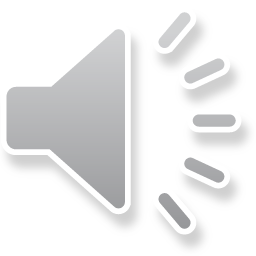 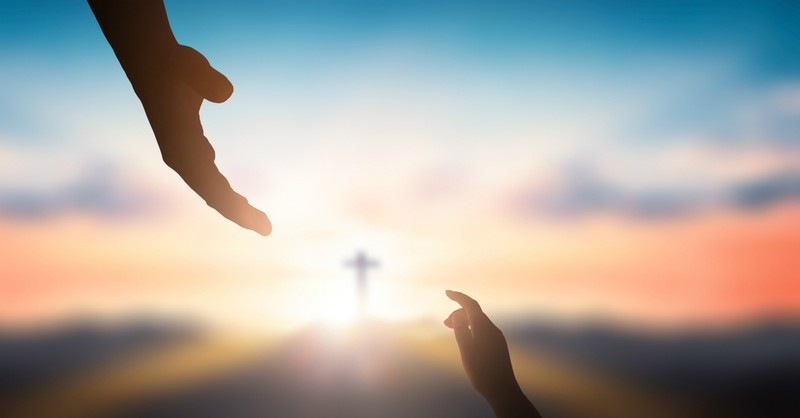 So let the sun come streaming in'Cause you'll reach up and you'll rise again Lift your head and look aroundYou will be found
7